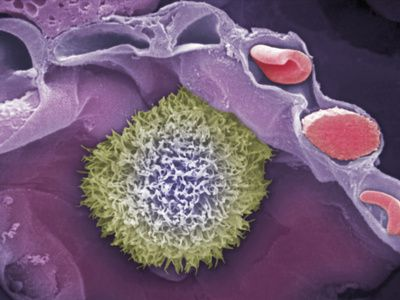 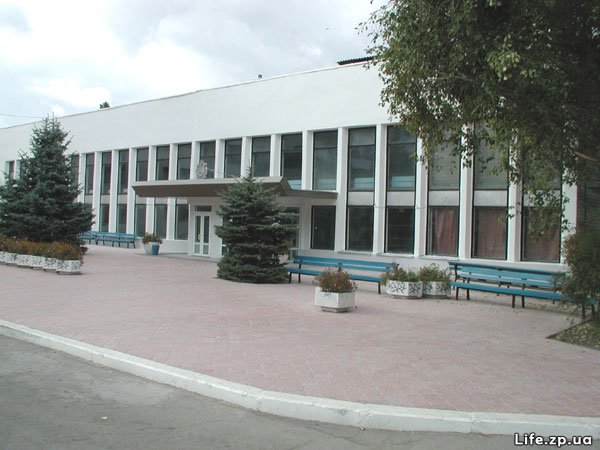 Захисні системи організму
ЗАХИСНІ СИСТЕМИ ОРГАНІЗМУ
Ретикуло-ендотеліальна система
Лейкоцити та лімфоцити
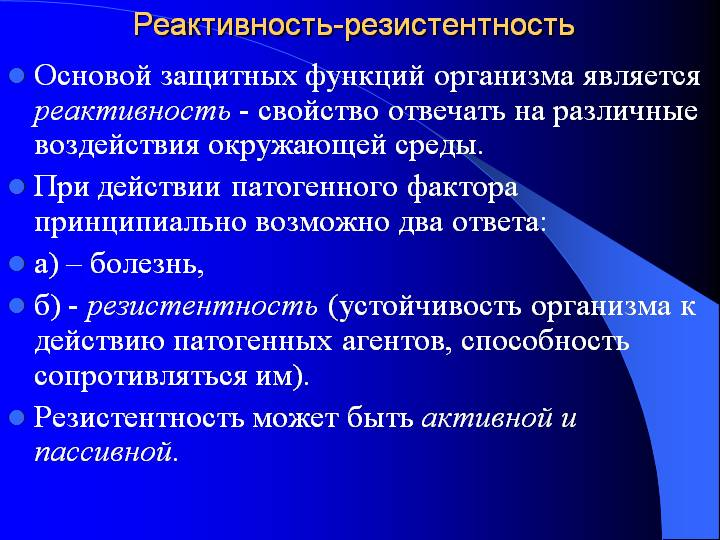 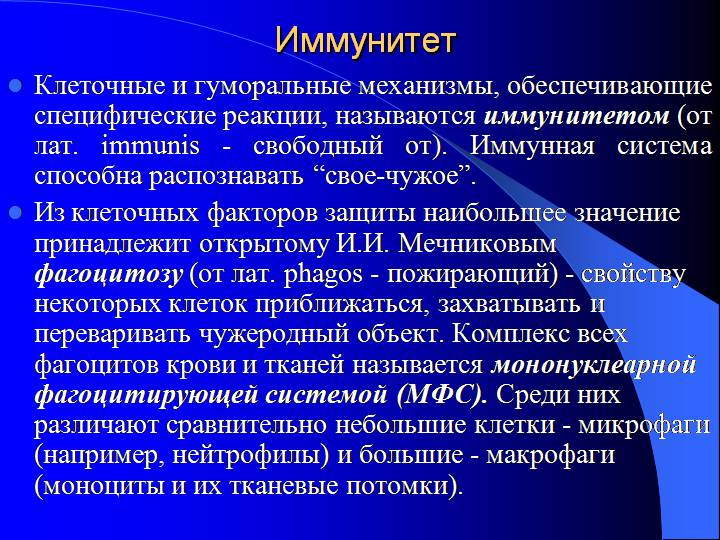 Імунна регуляція
Влияние на морфогенез, регенерацію тканин, еритро- та лейкопоезу, може змінювати діяльність ЦНС та ССС, органів травлення, дихання, гладкої та поперечно-смугастої мускулатури.
Імунна система
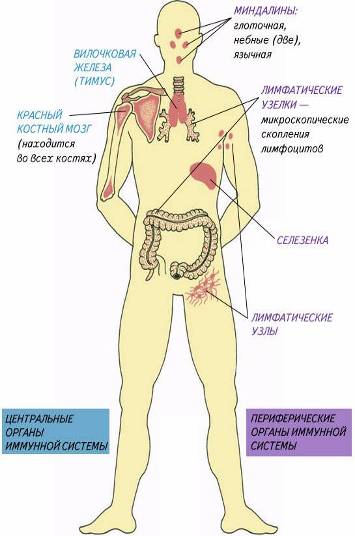 Иммунная система – объединяет органы и ткани, обеспечивающие защиту организма от генетически чужеродных клеток или веществ, поступающих из вне или образующихся в организме.
Центральные органы
(красный костный мозг,
 тимус)
Периферические органы
(лимфатические узлы, 
миндалины, селезёнка)
Схема расположения органов иммунной системы человека
Фрэнк Бернет (1968 г.): концепция иммунного надзора.
Иммунная система – это «функциональная система иммунного гомеостаза», представленная совокупностью лимфоидных органов и тканей, обеспечивающих антигенное постоянство внутренней среды организма, сохранение его видовой индивидуальности.
Компоненты иммунной системы:
Органы иммунной системы:
		a) Центральные (костный мозг, тимус).
		b) Перифирические (селезенка, лимфатические узлы, лимфоидная ткань слизистых оболочек).

Иммунокомпетентные клетки (Т- и В-лимфоциты, NК, макрофаги, нейтрофилы, дендритные клетки и др.).

Биологически активные макромолекулы:
		a) Медиаторы иммунных реакций (интерлейкины).
		b) Ростовые факторы (интерфероны, ФНО, КСФ и др.)
		c) Гормоны (тимопептиды, миелопептиды).
Виды иммунитета
Врождённый
(пассивный)
Приобретённый
(активный)
Естественный
Наследуется ребёнком от матери.
Появляется после инфекц.
болезни.
ВИДЫ
ИММУНИТЕТА
Пассивный
Активный
Искусственный
Появляется при действии лечебной сыворотки.
Появляется после прививки.
Специфическая и неспецифическая иммунная защита
Под специфической защитой понимаются специализированные лимфоциты, которые могут бороться только с одним антигеном.
Неспецифические факторы иммунитета, такие как фагоциты, естественные киллерные клетки и комплемент (особые ферменты) могут бороться с инфекцией как самостоятельно, так и в кооперации со специфической защитой.
Работа иммунной системы
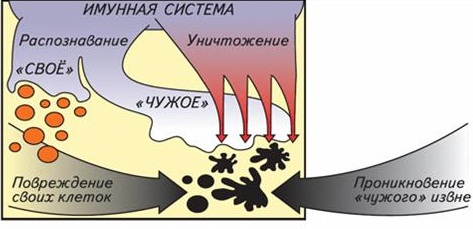 Особенность иммунной системы - способность ее главных клеток - лимфоцитов - распознавать генетически «свое» и «чужое».
Механизм иммунитета
Иммунитет  обеспечивается деятельностью лейкоцитов- фагоцитов и лимфоцитов.
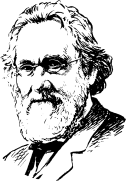 Клеточный(фагоцитарный) иммунитет
(открыл И.И.Мечников в 1863г.)
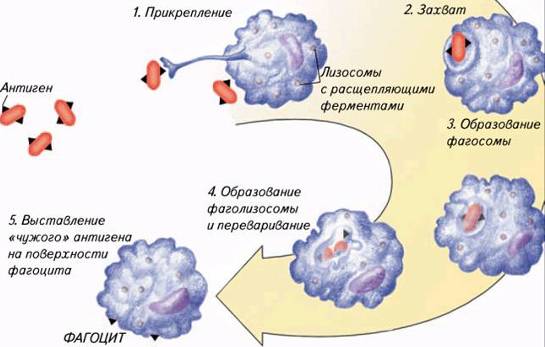 Фагоцитоз- захват и переваривание бактерии.
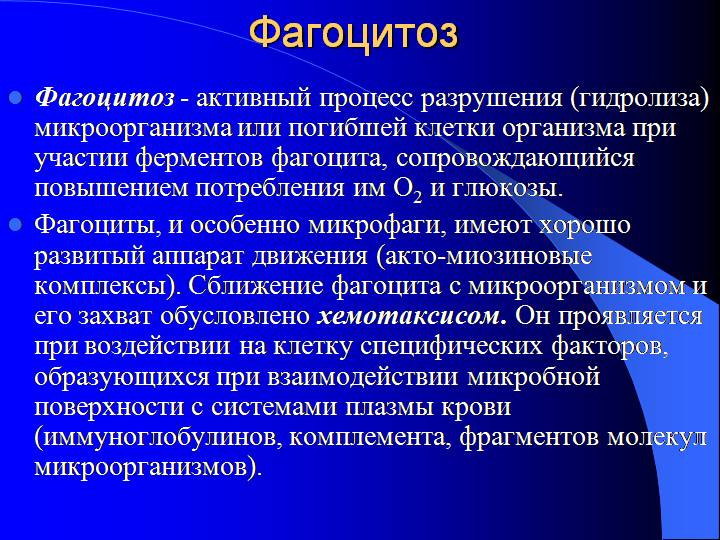 Фагоциты
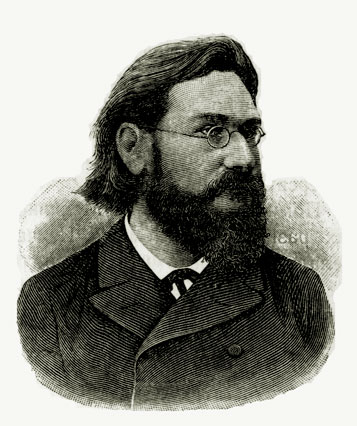 Из клеточных факторов защиты наибольшее значение принадлежит открытому 
И.И. Мечниковым фагоцитозу (от лат. phagos - пожирающий) - свойству некоторых клеток приближаться, захватывать и переваривать чужеродный объект.
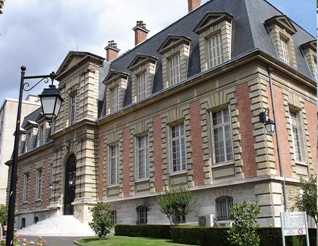 Хемотаксис
Хемотаксис проявляется при воздействии на клетку специфических факторов, образующихся при взаимодействии микробной поверхности с системами плазмы крови. 
Самым мощным хемотаксисом обладают лейкотриены (производные арахидоновой кислоты). 
Хемотаксис эффективен на расстоянии до 100 мкм от воспаленной ткани. 
При этом лейкоциты выходят из крови и приближаясь к микроорганизмам, захватывают их и переваривают своими ферментами.
Фагоциты вместе с погибающими клетками органов образуют основу гноя.
Фагоцитоз бактерий макрофагом
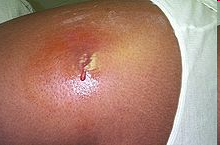 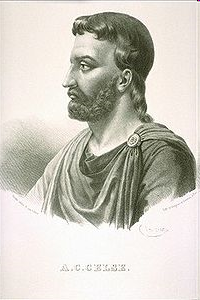 ВОСПАЛЕНИЕ
- защитная реакция                                      организма на различные                                          повреждения 

Внешние признаки воспаления определил уже древнеримский писатель Авл Корнелий Цельс:
rubor (краснота), 
tumor (опухоль), 
calor (жар), 
dolor (боль). 

Дополнил Клавдий Гален (130—200 гг. н. э.), добавив 
functio laesa (нарушение функции).
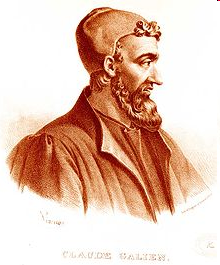 Помимо фагоцитоза макрофаги обеспечивают переработку и презентацию антигена T-лимфоцитами, вырабатывают некоторые белки сыворотки, активные формы кислорода, простагландины и лейкотриены, лизирующие ферменты (лизоцим, нейтральные протеазы, кислые гидролазы, аргиназу, многие компоненты комплемента), ингибиторы ферментов (антиактиватор плазминогена, 2-макроглобулин), транспортные белки (трансферрин, транскобаламин II)  нуклеозиды и цитокины (фактор некроза опухолей  (-ФНО), ИЛ-1, ИЛ-8, ИЛ-12).
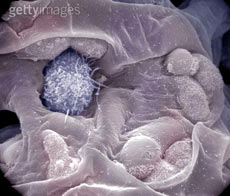 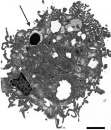 Дендритная клетка
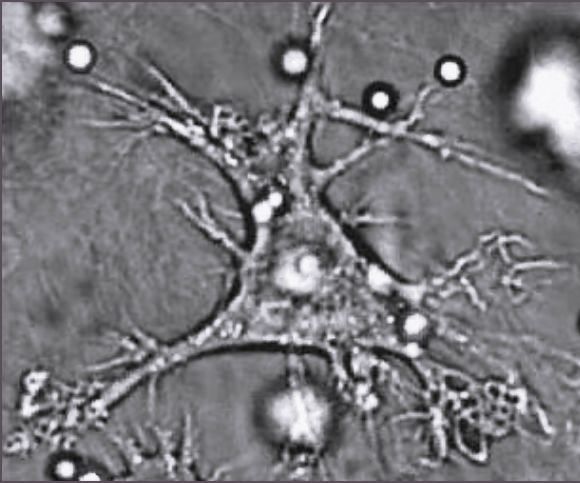 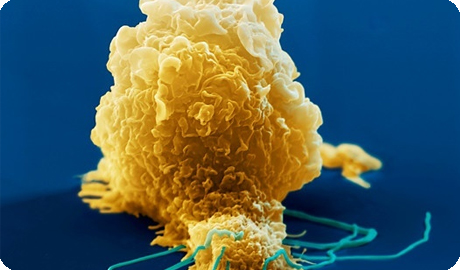 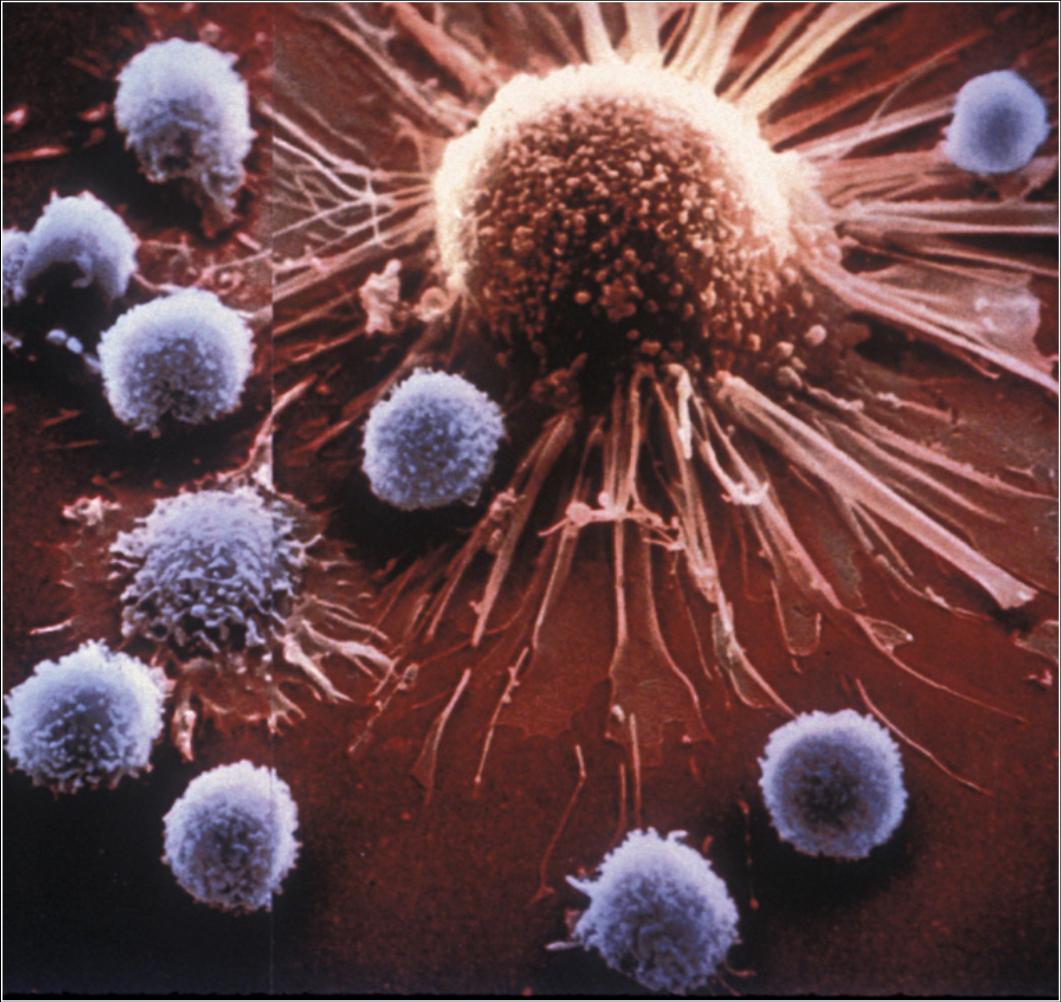 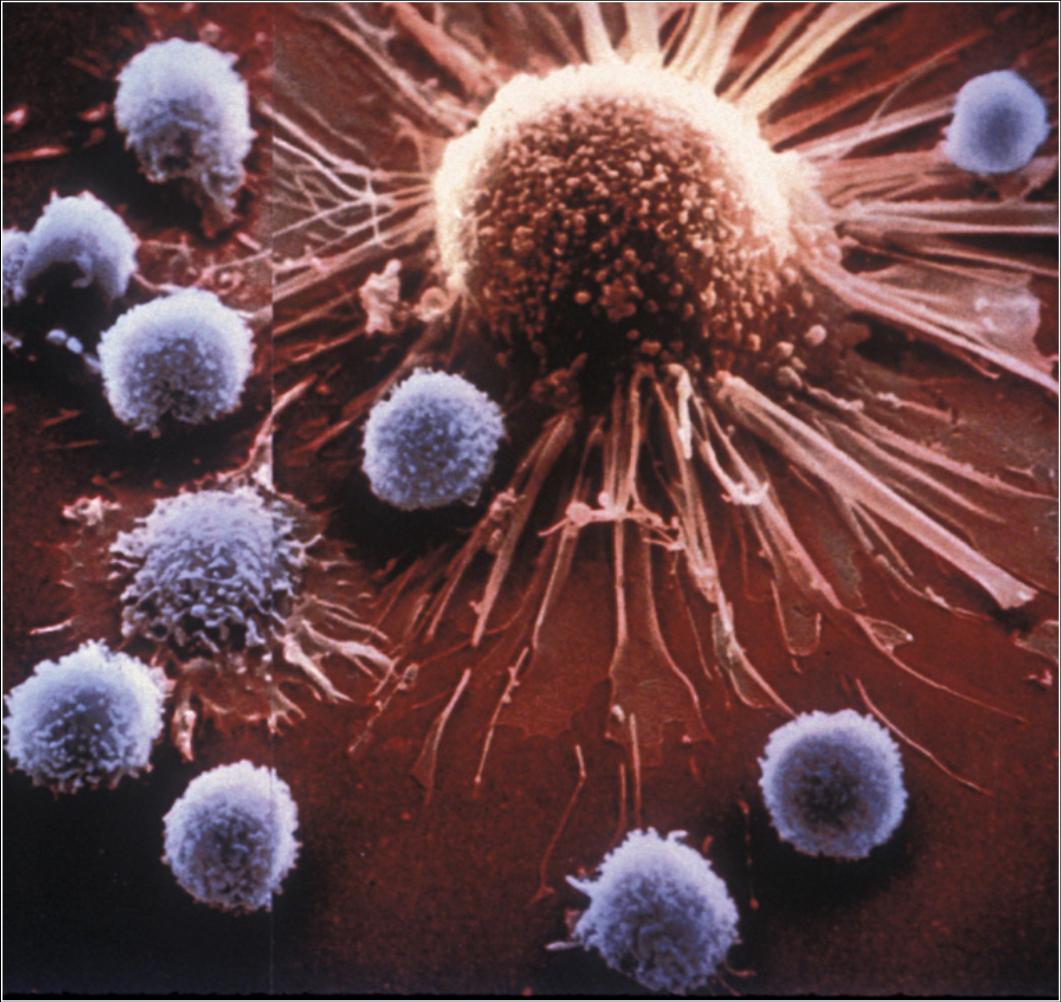 CD8+ T клітини оточили пухлинну клітину
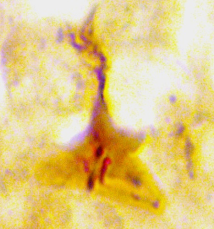 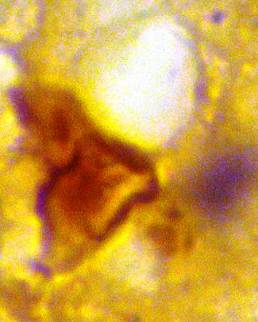 Антиген-презентуючі клітини
Основне значення: захоплення антигенів і переніс їх до лімфоцитів
Дендритні клітини
Мають прекрасно розвинутий цитоплазматичний ретикулум
Повсюдно присутні в організмі:шкірі,лімфатичних вузлах, органах
Захоплюють, переробляють антигени збудника і транспортують їх до Т-і В-клітин
Інші АПК
Макрофаги перетравлюють збудників і презентують антигени Т-клітинам
В-клітини  презентують антиген Т-хелперам, які понукають В-лімфоцити виробляти антитіла.
Моноцит. Лимфоцит.
Моноциты составляют 2-10% лейкоцитов. Это самые крупные мононуклеарные клетки крови, имеющие диаметр 16-20 мкм. 
Моноциты крови после своего сравнительно длительного периода циркуляции (Т1/2 до 72 ч) покидают русло крови и в тканях превращаются в клетки макрофагальной системы. 
Кроме того, макрофаги могут трансформироваться и в другие клетки. Таким образом, моноциты крови не являются конечными дифференцированными клетками, они еще сохраняют потенцию к дальнейшему развитию.
Моноциты
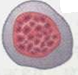 Моноциты, обладая набором различных ферментов, являются активными фагоцитами.
Макрофаги участвуют так же в опознании “свое-чужое” и формировании антител. Кроме этого макрофаги участвуют в реакциях клеточного иммунитета: защите от опухолевых клеток, отторжении чужеродного трансплантата.
Система макрофагов играет важную роль также и в регуляции процессов кроветворения, образуя различные интерлейкины. 
В общей сложности моноциты и их потомки секретируют более 100 биологически активных соединений.
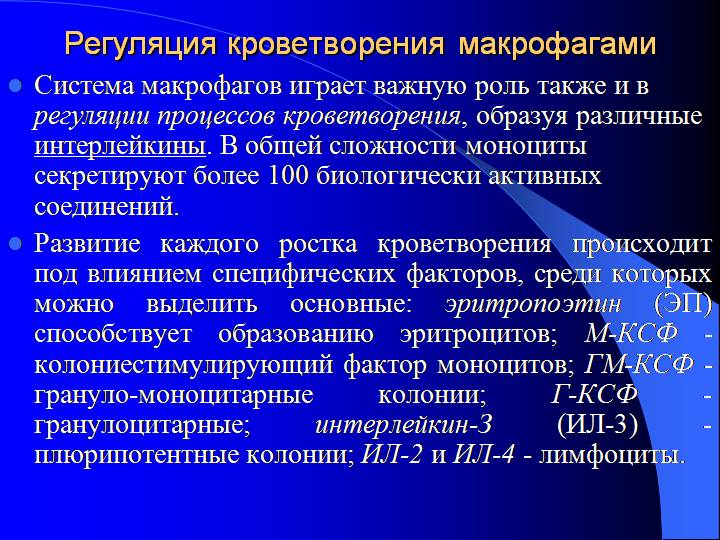 ФИЗИОЛОГИЯ ЛЕЙКОЦИТОВ
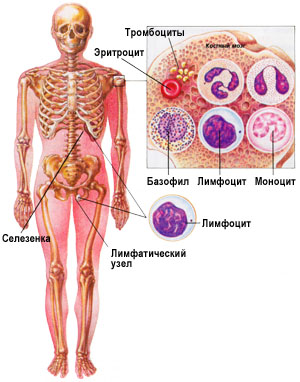 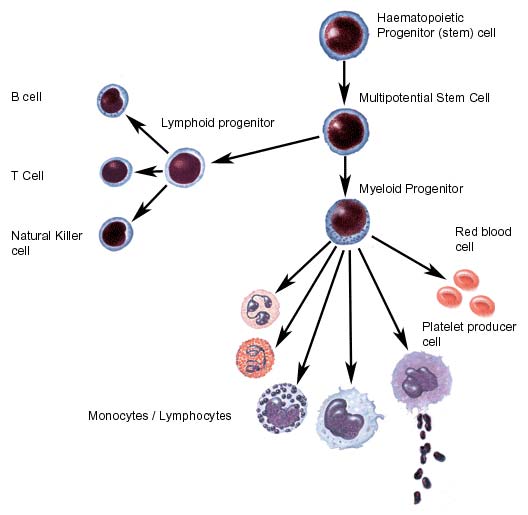 Функции лейкоцитов
1. Защитная
2. Транспортная
3. Метаболическая
4. Регенераторная
Количество лейкоцитов и его изменения.
В крови здорового человека - 4•109/л-9•109/л лейкоцитов или 4 Г/л-9 Г/л. 
Если количество лейкоцитов менше 4 Г/л, то говорят о лейкопении. Лейкопения встречается только при патологии. 
Если количество лейкоцитов больше 9 Г/л, то это  лейкоцитоз.
Причины физиологических лейкоцитозов
а) пищевой;
б) миогенный;
в) стрессовый;
г) у беременных;
д) овуляцийнный;
е) у новорождённых - 16,7-30 Г/л.
Лейкоциты
В отличие от других клеток крови (эритроцитов и тромбоцитов), выполняющих свои функции непосредственно в сосудистом русле, лейкоциты выполняют свои разнообразные задачи преимущественно в соединительной ткани различных органов. 
В русле крови лейкоциты циркулируют лишь в течение нескольких часов (от 4 до 72) после выхода из костного мозга и других иммунокомпетентных органов. Затем они, проходя через стенку капилляров, расселяются по тканям. В тканях лейкоциты могут находиться в течение многих дней.
Лейкоцитопоэз
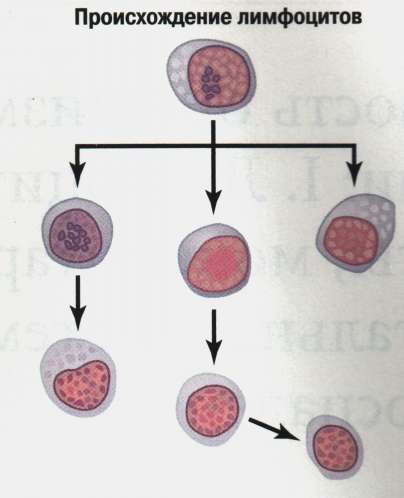 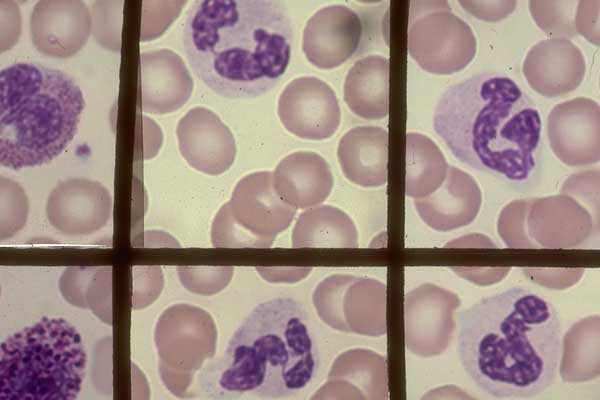 Лейкоцитоз
Увеличение содержания нейтрофилов в крови может быть обусловлено как за счет интенсивного лейкопоэза, так и путем перераспределительной реакции, возникающей при попадании микроорганизмов, при эмоциях, физической работе, после принятия пищи, при стрессах.
 Поэтому для суждения об истинном количестве лейкоцитов в крови в клинике необходимо производить анализ утром, натощак.  
Активный выход лейкоцитов из косного мозга приводит к появлению в русле крови юных форм: палочкоядерных или даже метамиэлоцитов.
Лейкоцит-нейтрофил, поглощающий клетки возбудителя сибирской язвы (сканирующий электронный микроскоп)
Лейкоцитарная формула
Новорожденным свойственен физиологический лейкоцитоз – 16, Х 10 9/ л. У детей грудного возраста концентрация лейкоцитов составляет в среднем 9,0Х10 9, л. После 1 года концентрация лейкоцитов постепенно уменьшается и достигает нормы взрослых после 15 лет – 4,0-9,0 9/ л лейкоцитов
Для лейкоцитов новорожденных характерна высокая осмотическая устойчивость.
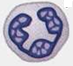 Нейтрофилы
Нейтрофилы  (45-70%) участвуют в: 
фагоцитозе,  
образовании интерферона - вещества, воздействующего на вирусы, 
    синтезе факторов, обладающих бактерицидным действием (лактоферрин), 
     а так же стимулирующим регенерацию тканей (кислые гликозаминогликаны) после их повреждения, 
     синтезе пирогена (в результате повышается температура тела). 
Переваривание бактерий происходит под влиянием различных факторов, находящихся в гранулах лейкоцитов. Особенно активны миелопероксидаза, активирующаяся перекисью водорода, и лизоцим, гидролизирующий гликопротеиды бактериальной оболочки.
Активированные нейтрофилы выделяют арахидоновую кислоту, которая является предшественником лейкотриенов, тромбоксанов и простагландинов. Эти вещества играют важную роль в регуляции просвета и проницаемости кровеносных сосудов и в запуске таких процессов, как воспаление, боль и свертывание крови.
•По нейтрофилам можно определить пол человека, так как у женского генотипа имеются круглые выросты –“барабанные палочки”.
В русле крови содержится лишь небольшое количество зрелых клеток. В 20 - 40 раз больше их находится в органах - депо, основным из которых является место образования - кроветворный костный мозг, а также селезенка, печень, капилляры легких. 
После образования зрелый нейтрофил еще в течение 5-7 дней остается в костном мозге. Отсюда нейтрофилы могут легко выходить и пополнять пул циркулирующих клеток, скапливающихся вокруг места повреждения, очага воспаления.
В крови новорожденных по сравнению со взрослыми велико содержание незрелых форм нейтрофилов (метамиелоцитов и миелоцитов). Диаметр нейтрофилов несколько больше. Двигательная и фагоцитарная активность лейкоцитов ниже.
Базофил. Эозинофил
Базофилы (0,5%) содержат большое количество таких биологически активных соединений, как гепарин – вещество препятствующее свертыванию крови и гистамин - повышающий проницаемость стенок капилляров. 
Находящиеся в тканях базофилы, именуются тучными клетками. 
Мощными факторами дегрануляции базофилов являются IgE и взаимодействующие с ними аллергены. Это обеспечивает их участие в аллергических реакциях. При сенсибилизации организма в них синтезируется “эозинофильный хемотаксический фактор анафилаксии” и “медленно реагирующая субстанция анафилаксии”. Поэтому базофилия является одним из признаков сенсибилизации организма при аллергиях.
Базо-филы
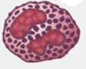 В базофилах содержатся также гиалуроновая кислота, влияющая на проницаемость сосудистой стенки; фактор активации тромбоцитов (ФАТ); тромбоксаны, способствующие агрегации тромбоцитов; лейкотриены и простагландины.
•При аллергических реакциях (крапивница, бронхиальная астма, лекарственная болезнь) под влиянием комплекса антиген-антитело происходит дегрануляция базофилов и выход в кровь биологически активных веществ, в том числе гистамина, что определяет клиническую картину заболеваний.
Эозино-филы
Эозинофилов 1-4%.
Арилсульфатаза мелких гранул эозинофилов инактивирует ряд субстанций анафилаксии, уменьшая выраженность реакций немедленной гиперчувствительности. Основной белок больших гранул способен нейтрализовать гепарин. Эозинофилы под влиянием хемотаксических факторов мигрируют к месту появления небольшого количества антигена, где происходит реакция “антиген-антитело”. 
Кроме того, для функции эозинофилов важным является белок с помощью которого они оказывают цитотоксическое влияние на гельминты и их личинки.
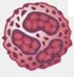 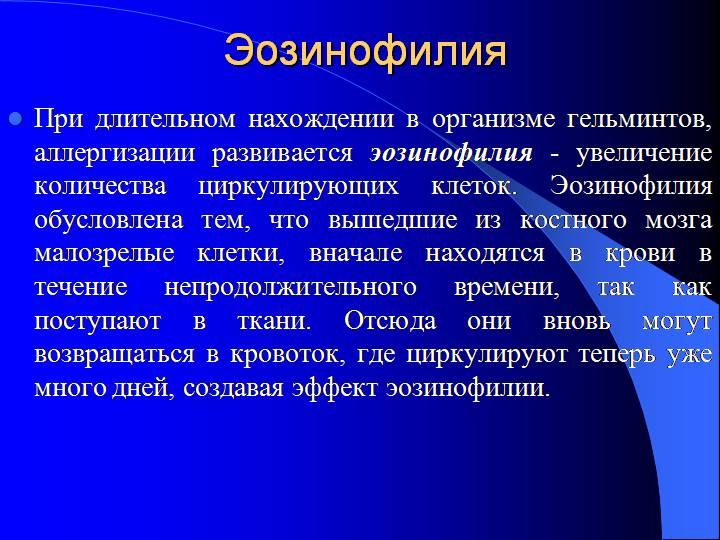 Эозинофилы продуцируют плазминоген, который является предшественником плазмина –главного фактора фибринолитической системы крови.
•Содержание эозинофилов в периферической крови подвержено суточным колебаниям, что связано с уровнем глюкокортикоидов. В конце второй половины дня и рано утром их на 20% меньше среднесуточного уровня, а в полночь –на 30% больше.
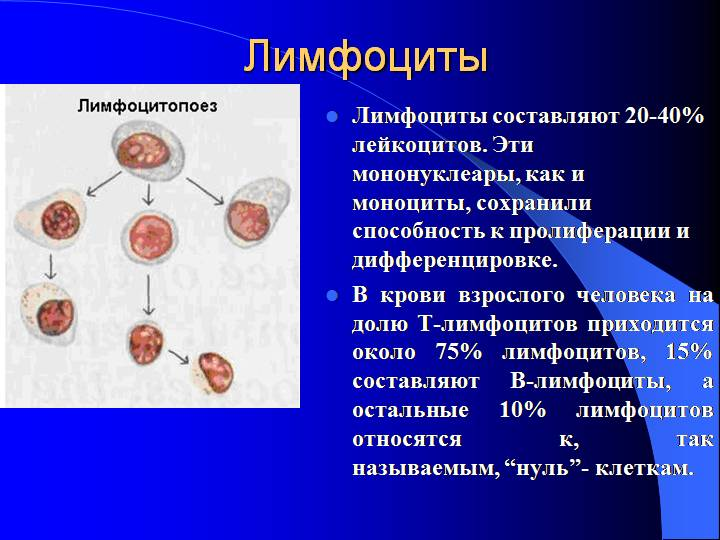 Т-лимфоциты
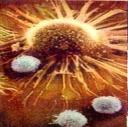 Клеточный иммунитет
Т- киллеры
(убийцы)
Блокирует реакции В-лимфоцитов
Т-лимфоциты
(образуются в костном мозге, созревают в тимусе).
Т- супрессоры
(угнетатели)
Помогают В-лимфоцитам превратиться в плазматические клетки
Т- хелперы
(помощники)
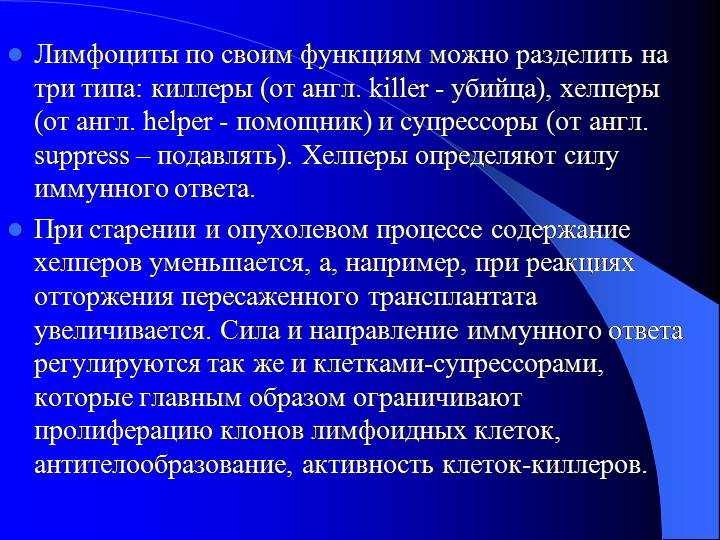 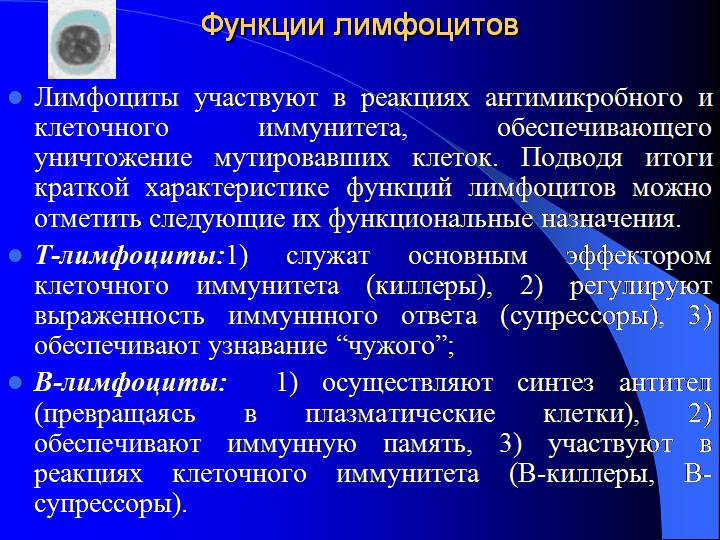 Cluster of differentiation (CD) – это показатель дифференцировки, маркер, определяющий особенности клеток иммунной системы и обладающий антигенными свойствами.
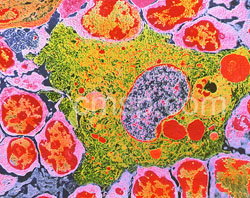 Естественные киллерные клетки
ЕКК (NK, БГЛ, нулевые лимфоциты, натуральные киллеры) – большие гранулярные лимфоциты, составляющие  ̴  15% лимфоцитов крови. Их функция – распознавание и уничтожение клеток некоторых опухолей, а также клеток, инфицированных вирусами. ЕКК распознают клетки, частично или полностью утратившие молекулы МНС, не имеют основных маркеров Т- и В-лимфоцитов. Гранулы этих клеток содержат несколько белков, в т.ч. перфорины и гранзимы.
Клеточная цитотоксичность – главный способ защиты от вирусных инфекций
Кроме этого, лимфоциты и другие клетки синтезируют альфа-, бета- и гамма-интерфероны, 
Интерфероны являются сигналом для зараженных клеток, чтобы они не репродуцировали вирус, а для здоровых клеток, чтобы они не впускали его в себя
ЕК-клетки и клеточная цитотоксичность
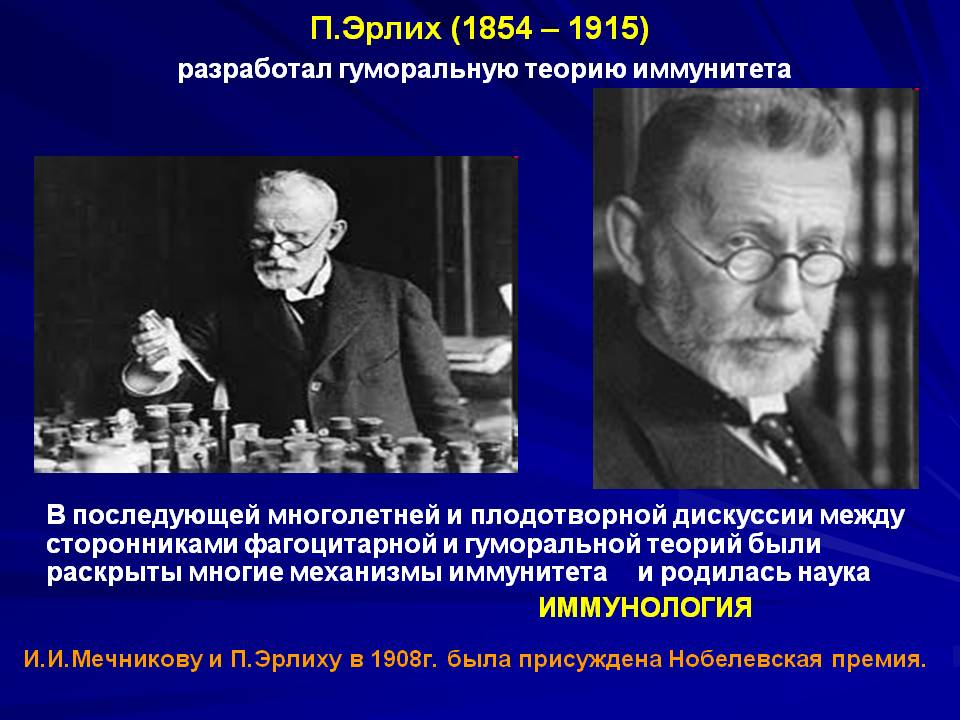 В-лимфоциты
Гуморальный иммунитет
Плазматические  клетки
В-лимфоциты
(образуются в костном мозге, созревают в лимфоидной ткани).
Воздействие  
антигена
Приобретённый иммунитет
Клетки памяти
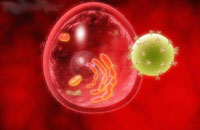 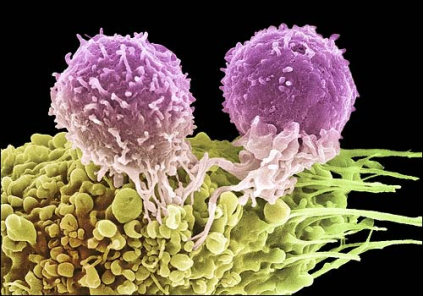 Т-лимфоциты на раковой клетке
В-лимфоциты
Т-лимфоциты уничтожают раковые клетки самостоятельно, либо посылают сигнал иммунной системе, которая выделяет другие клетки, для уничтожения раковых образований. Это — клеточное звено иммунитета.
В-лимфоциты — осуществляют эффективное обезвреживание чужеродных частиц на расстоянии, путем выработки молекул иммуноглобулина. 
Это - гуморальное звено иммунитета.
АНТИТЕЛА
Антитела - специфические белки гамма- глобулиновой природы, продукт секреторной деятельности плазматических клеток (конечной стадии дифференцировки В-лимфоцитов). 
    образующиеся в организме в ответ на антигенную стимуляцию  
    и способные специфически взаимодействовать с антигеном.
 по локализации:
сывороточные 
секреторные 
поверхностные
 КЛАССЫ ИММУНОГЛОБУЛИНОВ:
Ig M. 
Ig G.
Ig A. 
Ig E.
Ig D.
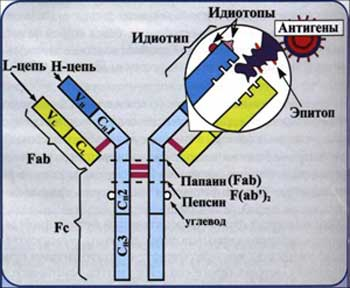 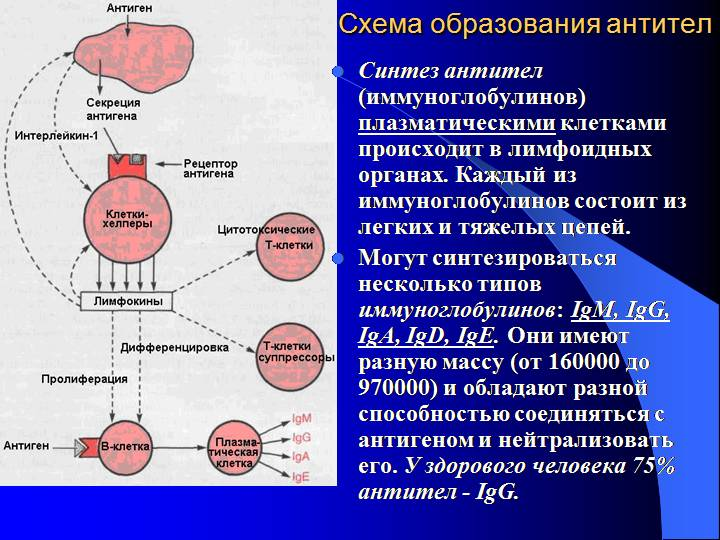 Загальна характеристика антигенів
Антигени - це біополімери, природні  або синтетичні сполуки, які розпізнаються  лімфоїдними клітинами і здатні викликати імунну відповідь.
АЛЛЕРГИЯ
Аллергия - форма иммунного ответа, которая проявляется в развитии специфической повышенной чувствительности организма к чужеродным веществам  с антигенными свойствами  в результате предшествующего контакта с этим веществом. 

Вещества, способные вызывать состояние аллергии, называются аллергенами. 

Интенсивность аллергической реакции зависит от: 
природы аллергена                    
экспозиционной дозы 
пути поступления антигена 
генотипа индивидуума                
состояния иммунной системы
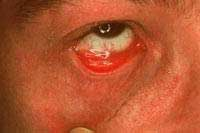 Атопический коньюктивит
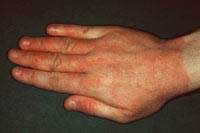 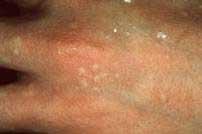 Крапивница
Контактный дерматит
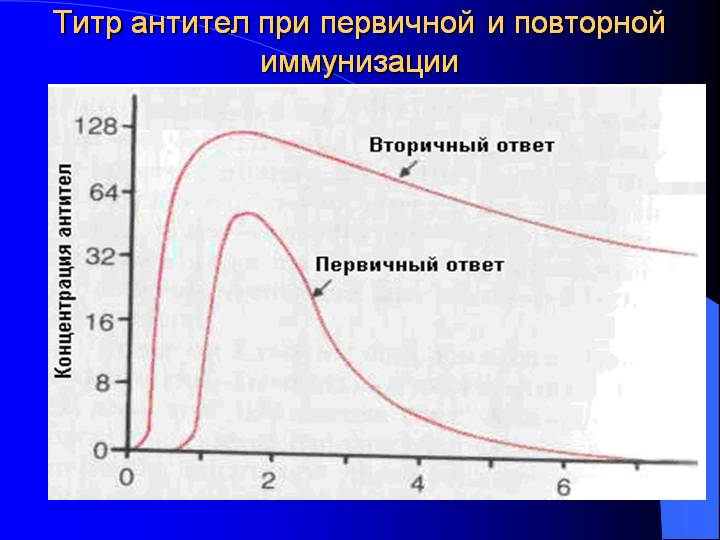 Цитокіни і їх характеристика

    Велика роль в імунному захисті належить цитокінам. З допомогою цитокінів лімфоцити взаємодіють між собою і одночасно з клітинами інших тканин організму, які теж здатні виділяти значну кількість цих біологічно активних речовин і у свою чергу впливають на лімфоцити. 

Цитокіни є тим містком, який зв’язує систему імунітета із цілим організмом.
1. Монокіни – виділяються  мононуклеарними фагоцитами
2. Лімфокіни – продукуються активованими Т клітинами, у першу чергу 
                        Т   хелперами.
3. Інтерлейкіни – багато цитокінів, які позначаються абревіатурою ІЛ з відповідною нумерацією
Гуморальные факторы
   *система комплемента
   *лизоцим
   *интерферон
  *интерлейкины
   *β – лизины
   *белки острой фазы
Пропердин- (лат. Подготовлять, разрушать) . Белок нормальной сыворотки крови, содержащий отдельные компоненты комплемента.
Эритрин
Х-лизин
Лейкины
Абластин
Антимикробные пептиды
Дефенсины – лизосомальные катионные белки небольшой молекулярной массы нейтрофилов, обладающие антимикробными свойствами
Кателицидины
АЛАРМИНЫ — ЭНДОГЕННЫЕ АКТИВАТОРЫ ВОСПАЛЕНИЯ И ВРОЖДЕННОГО ИММУНИТЕТА
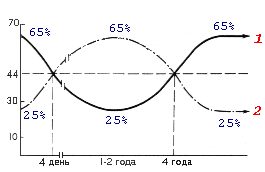 Для лейкоцитарной формулы новорожденного характерен стойкий лимфоцитоз. У новорожденного процент лимфоцитов, постепенно увеличиваясь, доходит к 5-му дню до 50—60, а процент нейтрофилов к этому же времени постепенно   снижается   до  35—47. Между 3—5-м днем отмечается пересечение кривых — так называемый первый перекрест.
В дальнейшем, на 3—6-м году жизни значительно уменьшается количество лимфоцитов и нарастает количество нейтрофилов. Соответствующие кривые нейтрофилов и лимфоцитов снова перекрещиваются — второй перекрест. В возрасте 14— 15 лет Лейкоцитарная формула детей почти полностью приближается   к   лейкоцитарной формуле взрослых.
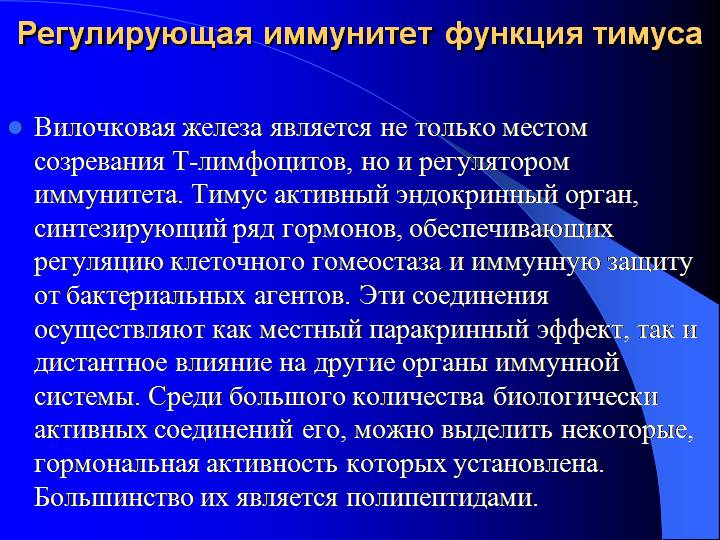 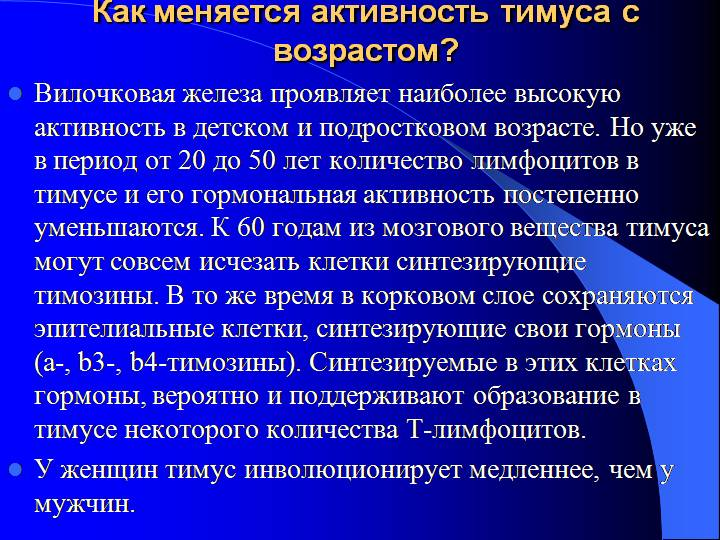 Регуляция иммунитета
Гипоталамус, серый горб, таламус как стимулируют так и тормозят иммунные реакции на введение антигена
Возбуждение симпатической системы усиливает интенсивность иммунного ответа, стимуляция парасимпатической нервной системы приводит к снижению иммунных реакций.
Гипофиз и эпифиз, через тропные гормоны влияют на деятельность тимуса. Аденогипофиз (передняя часть ) регулирует клеточный иммунитет, нейрогипофиз  (задняя часть) – гуморальный иммунитет
Каково участие других гормонов в регуляции иммунитета? Гуморальная регуляция иммунитета осуществляется комплексом гормонов, синтезируемых в эндокринных железах, а также биологически активных соединений, образующихся в самой иммунной системе. К регуляции иммунитета причастны тропные гормоны гипофиза (АКТГ, ТТГ, СТГ, пролактин и ряд других), опиоидные пептиды мозга и надпочечников, глюкокортикоиды и катехоламины надпочечников, гормоны половых желез, щитовидной железы. Участие этих гормонов и других биологически активных соединений полностью контролирует множественные звенья иммунной системы.
Весьма важную роль в регуляции иммунного ответа играют половые железы, гормональная активность которых существенно меняется в процессе онтогенетического развития. Физиологический уровень эстрогенов, стимулируя фагоцитарную способность макрофагов, функцию В-клеток, ускоряя их дифференцировку, при этом существенно угнетая функцию Т-супрессоров. 
Тестостерон стимулирует миграцию клеток из тимуса, но подавляет другие иммунные реакции. Рецепторы к половым стероидам локализованы на клетках ретикулоэндотелия тимуса, которые обладают гормональной активностью.
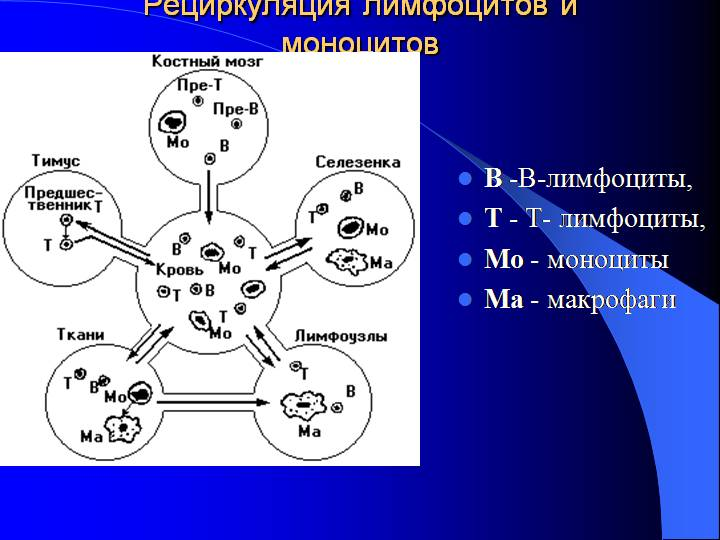 Факторы, способствующие снижению или повреждению иммунитета:
нездоровый образ жизни (курение, алкоголь, 
         наркотики, недостаток сна);
     неправильное питание;
      стрессы;
      загрязненная окружающая среда;
      тяжелые физические и умственные нагрузки;
     частые бактериальные и вирусные болезни,
         которые  ослабляют организм и истощают
         иммунную систему.
Проточная цитометрия
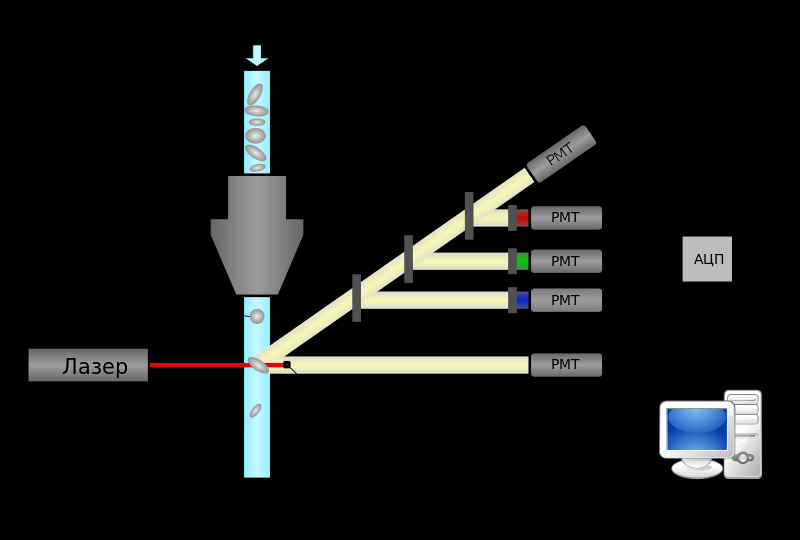 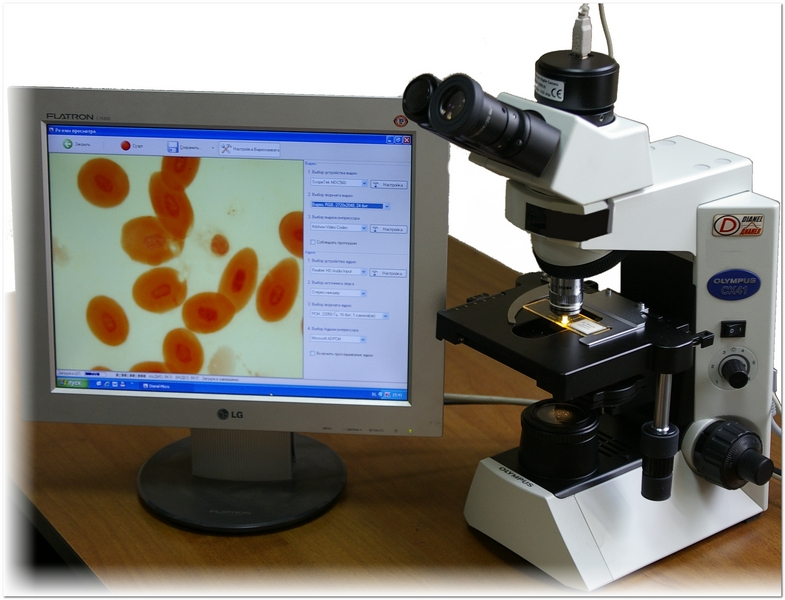 Микроскопия нативной крови с помощью цифровых микроскопов и программного обеспечения Дианел-Микро"
Спасибо за внимание!
Спасибо за внимание!
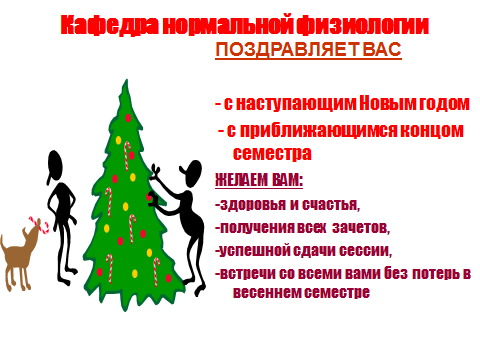